2021 Benchmark Assessment 2
Errick L. Greene, Ed.D.
Superintendent
Vision, Mission, and Goals
At Jackson Public Schools, we prepare scholars to achieve globally, to contribute locally, and  
   to  be fulfilled individually.
Vision
At Jackson Public Schools, we develop scholars through world-class learning experiences to attain an 
    exceptional knowledge base, critical and relevant skill sets, and the necessary dispositions for great  
    success.
Mission
At Jackson Public Schools, we believe in the importance of equity, excellence, growth   
   mindset, relationships, relevance, and positive and respectful cultures.
Core Values
Purpose
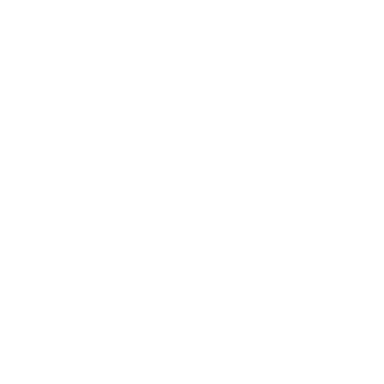 The purpose of this presentation is to share district goals, outline yearly goals, provide an overview of benchmark 2 data, discuss where we are in terms of proficiency, and outline next steps based on data.
Overview
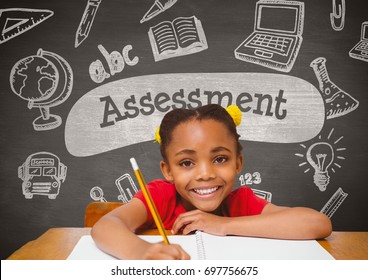 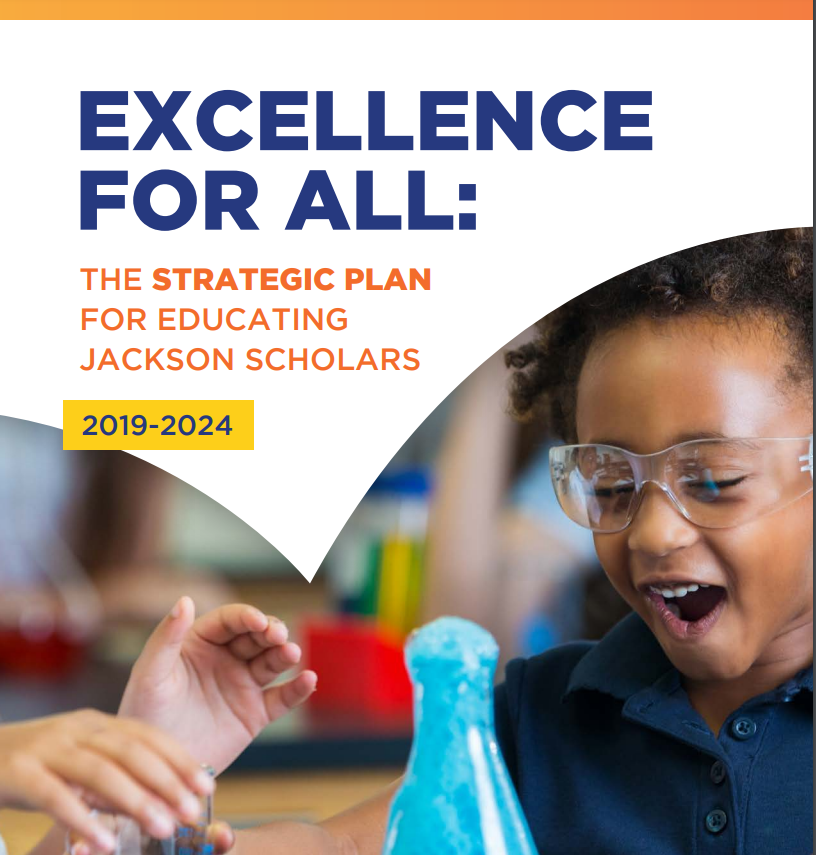 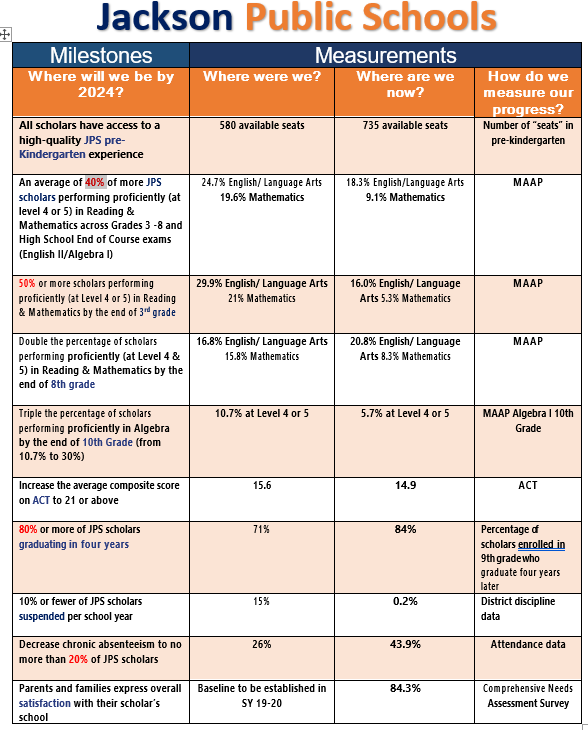 Jackson Public Schools
Highlights
Identifies each milestone
Where were we pre-pandemic?
Where are we now?
How we plan to measure progress?
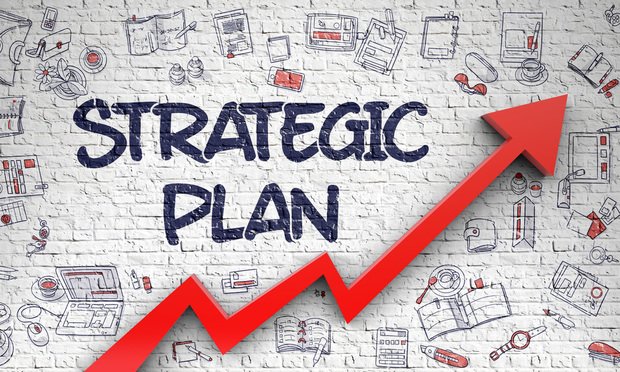 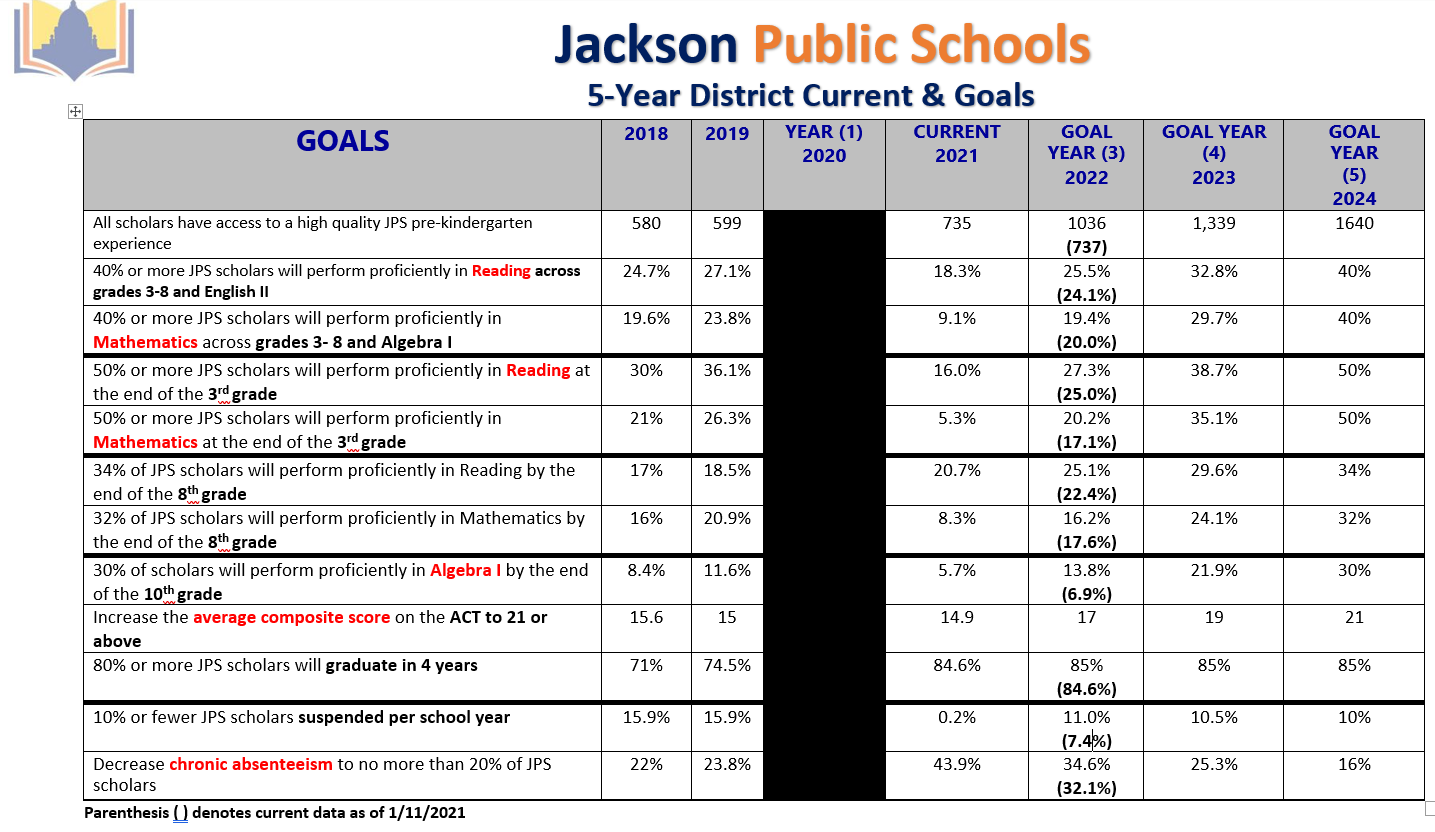 6
Benchmark Two (2)Participation Rates
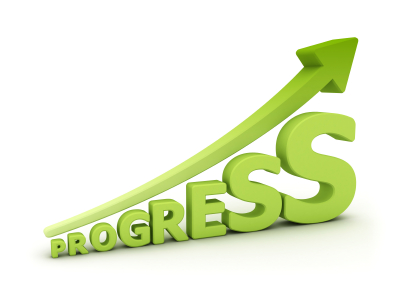 Participation Rates
[Speaker Notes: 8677 – two data points- ELA]
2021 – 2022 Benchmark Data
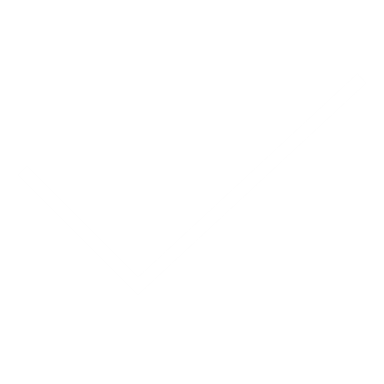 PROFICIENCY
District
ELA Proficiency
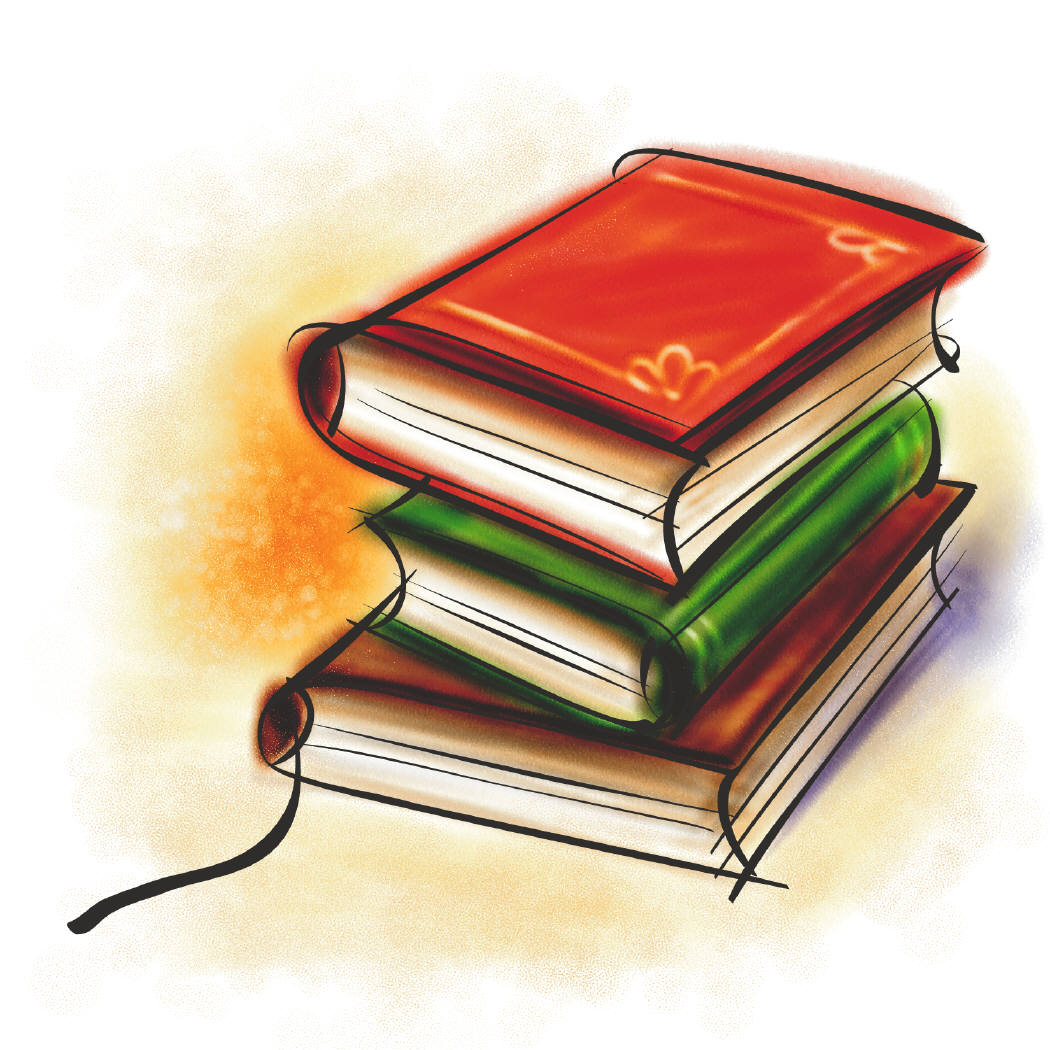 Elementary/Middle Division
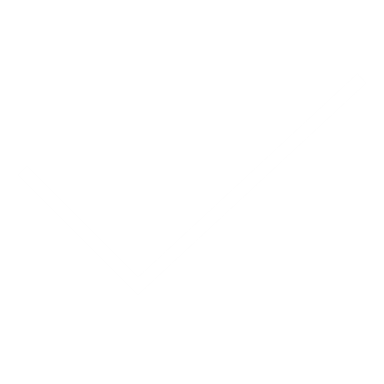 PROFICIENCY
ELA
Proficiency
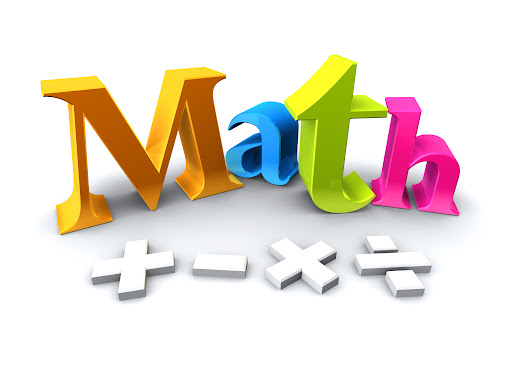 Elementary School Division
PROFICIENCY
MATH
Middle School Division
PROFICIENCY
MATH
Science Proficiency
Science
PROFICIENCY
Science
High School Proficiency
High School Division
PROFICIENCY
Subject Area
Subgroup Population
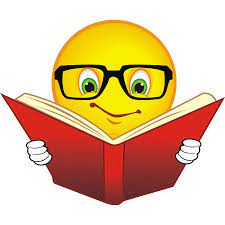 ENGLISH PROFICIENCY
[Speaker Notes: 3rd and 4th (8-9% prof)]
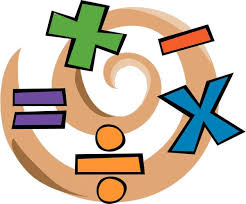 MATHEMATICS PROFICIENCY
[Speaker Notes: EL 
3rd Grade -10.8%
4th Grade - 7.8%
HS - 3.8%]
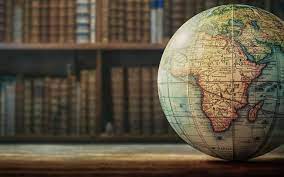 US HISTORY PROFICIENCY
SCIENCE PROFICIENCY
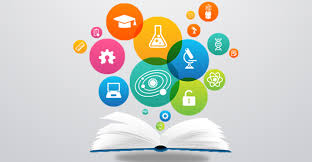 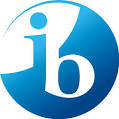 International Baccalaureate (IB)
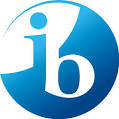 International Baccalaureate (IB)
International Baccalaureate (IB)
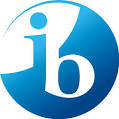 Academic and Performing Arts Complex (APAC)
Academic and Performing Arts Complex (APAC)
Academic and Performing Arts Complex (APAC)
Low Performing Standards
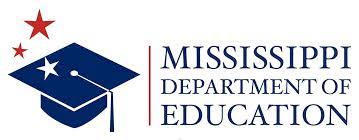 ELA - Low Performing Standards (Elementary)
ELA - Low Preforming Standards (Secondary)
[Speaker Notes: RI.8.6 – 50.8
RL.10.1 – 53.2% - Cite strong and thorough textual evidence to support analysis of what the text says explicitly as well as inference drawn from the text.]
7th Grade ELA Item Analysis – RL.7.1
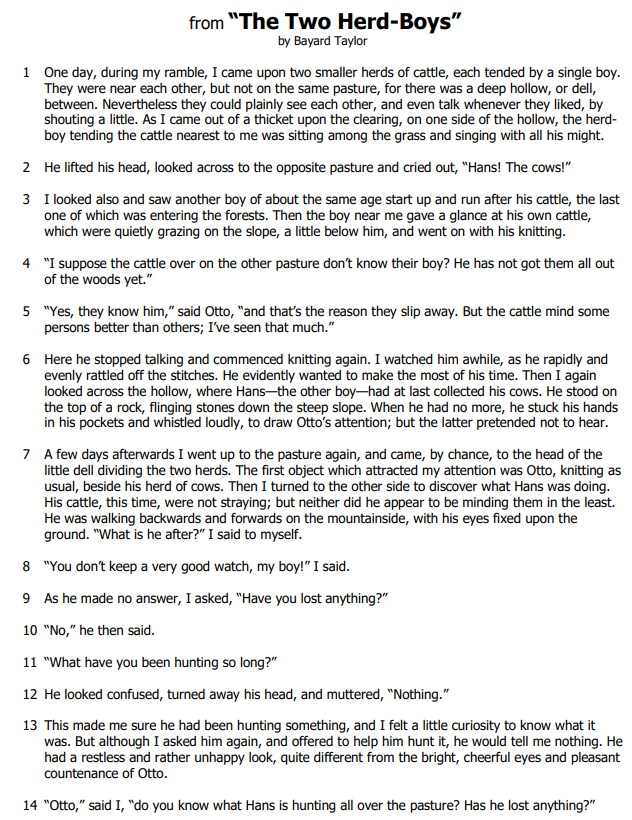 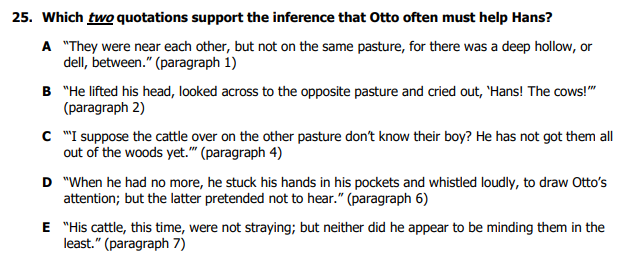 7th Grade ELA Item Analysis – RL.7.1
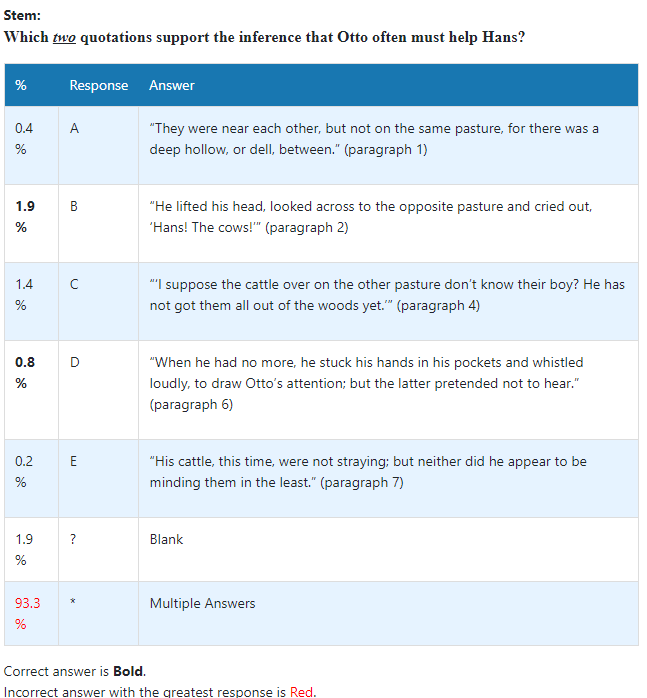 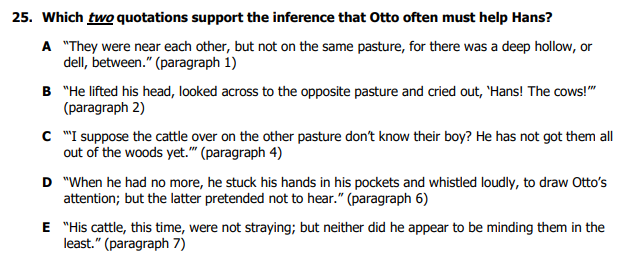 7th Grade ELA Item Analysis – RL.7.1
For this item, highlight the answer by hovering over and selecting the underlined text.
Select one underlined quotation from the text that supports the inference that the narrator can be cunning.
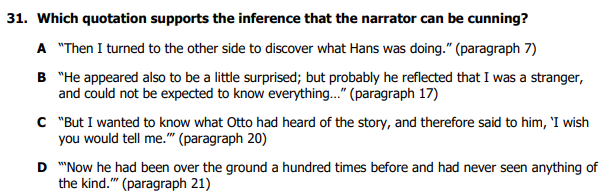 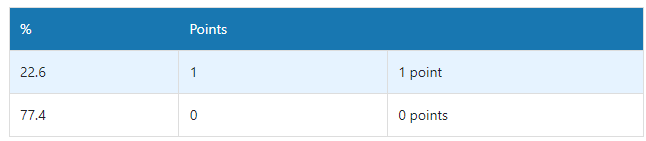 [Speaker Notes: DOK 1]
Math - Low Performing Standards (Elementary)
[Speaker Notes: Use place value understanding to round multi-digit whole numbers to any place. – 4th Grade]
5th  Grade Math Item Analysis – 5.NF.2
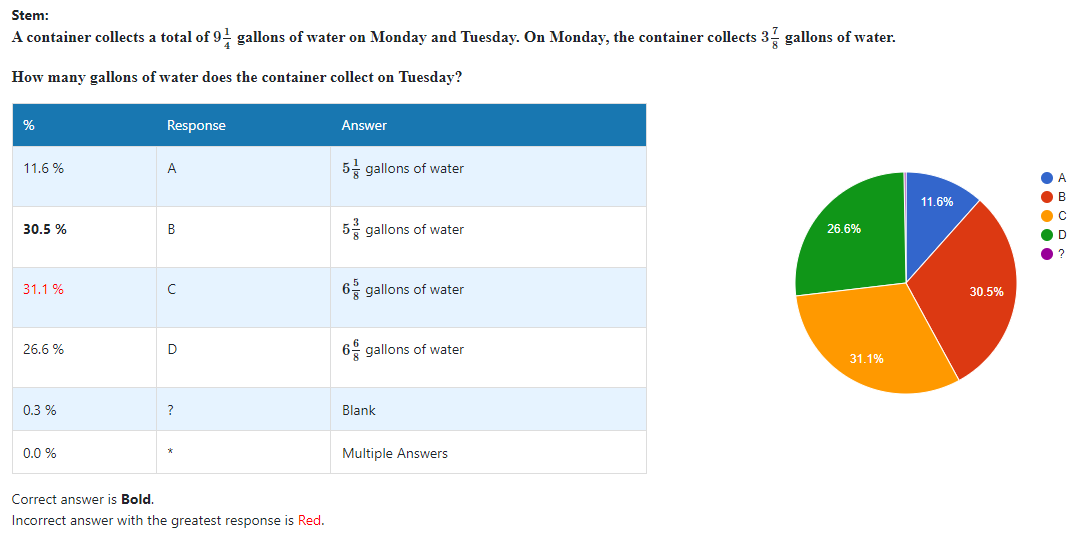 Math - Low Performing Standards (Secondary)
6th Grade Math Item Analysis – 6.RP.3
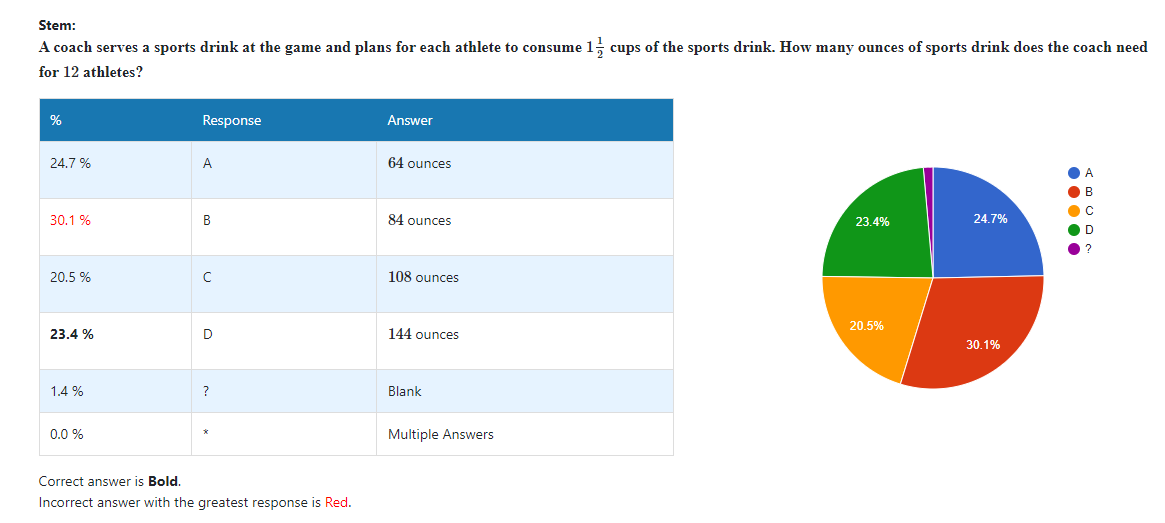 Science/History - Low Performing Standards
8th Grade Science Item Analysis – E.8.10.3
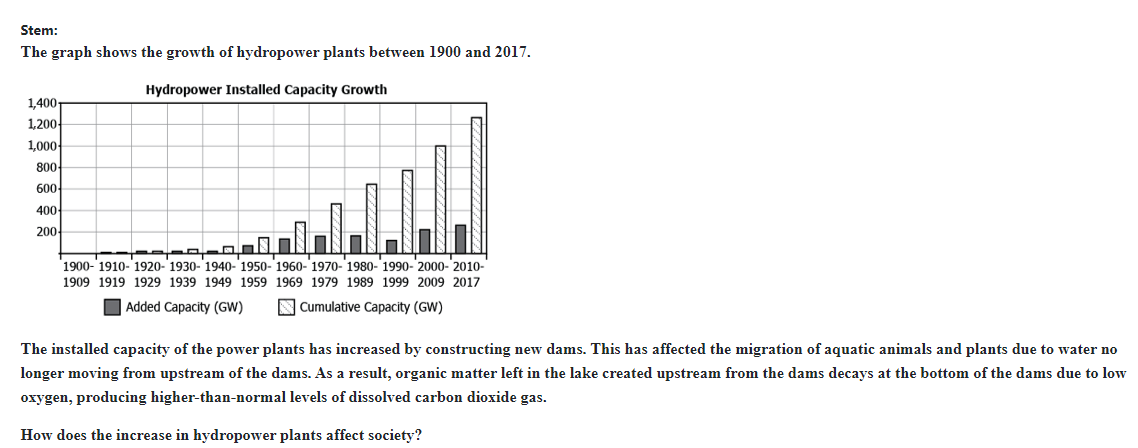 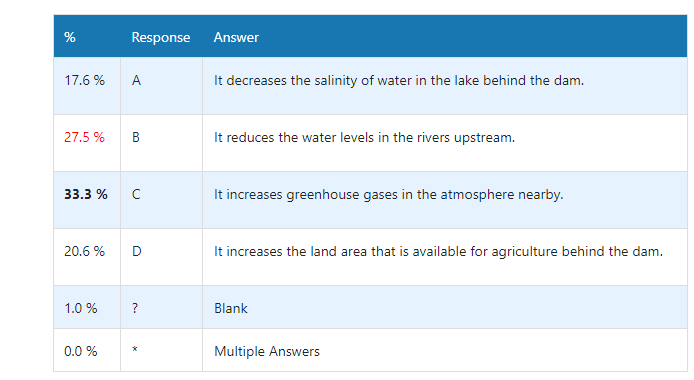 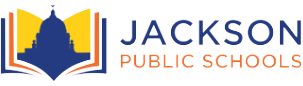 Benchmark 1 Top 10 and Bottom 10 Schools: English
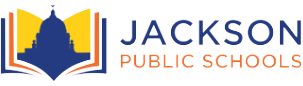 Benchmark 1 Top 10 and Bottom 10 Schools: Mathematics
[Speaker Notes: Raines – 4th -5th grade students (0% prof)]
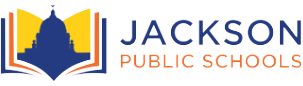 Benchmark 1 Top 10 and Bottom 10 Schools: Science
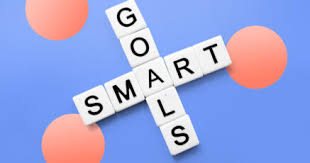 Next Steps
Next Steps Towards Proficiency
Review a comprehensive standard analysis report from BM 1 and BM 2 to determine 1st semester strengths and weaknesses.
Look closely at the standards provided during professional development to discuss strategies and look-fors with coaches and consultants.
Identify  “bubble students” strengths and weaknesses for reteaching, remediation, and enrichment.
Provide/review training on Norman Webb’s Depth of Knowledge 
75% of the ELA and Math assessment will be written at a level 2
65 – 85% of the Science assessment will be written at a level 2
46
Next Steps Towards Proficiency
Continue coaching building-level leaders to lead discussions with teachers about misconceptions, misunderstandings and during FIT meetings and PLCs.
Review Exceptional Education student’s IEPs to ensure all they are receiving accommodations appropriate strategies.
Encourage teachers to communicate with students and parents utilizing CASE21 student individualized report.
47